Aperture monitor and grid readout status
Anders J Johansson, Lund University
Scrapers, Aperture Monitors and Grid
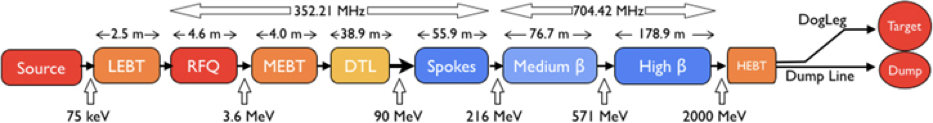 APTM
Scrapers
Grid
All three of these instruments intercepts the beam and generates a current in a connected conductor.
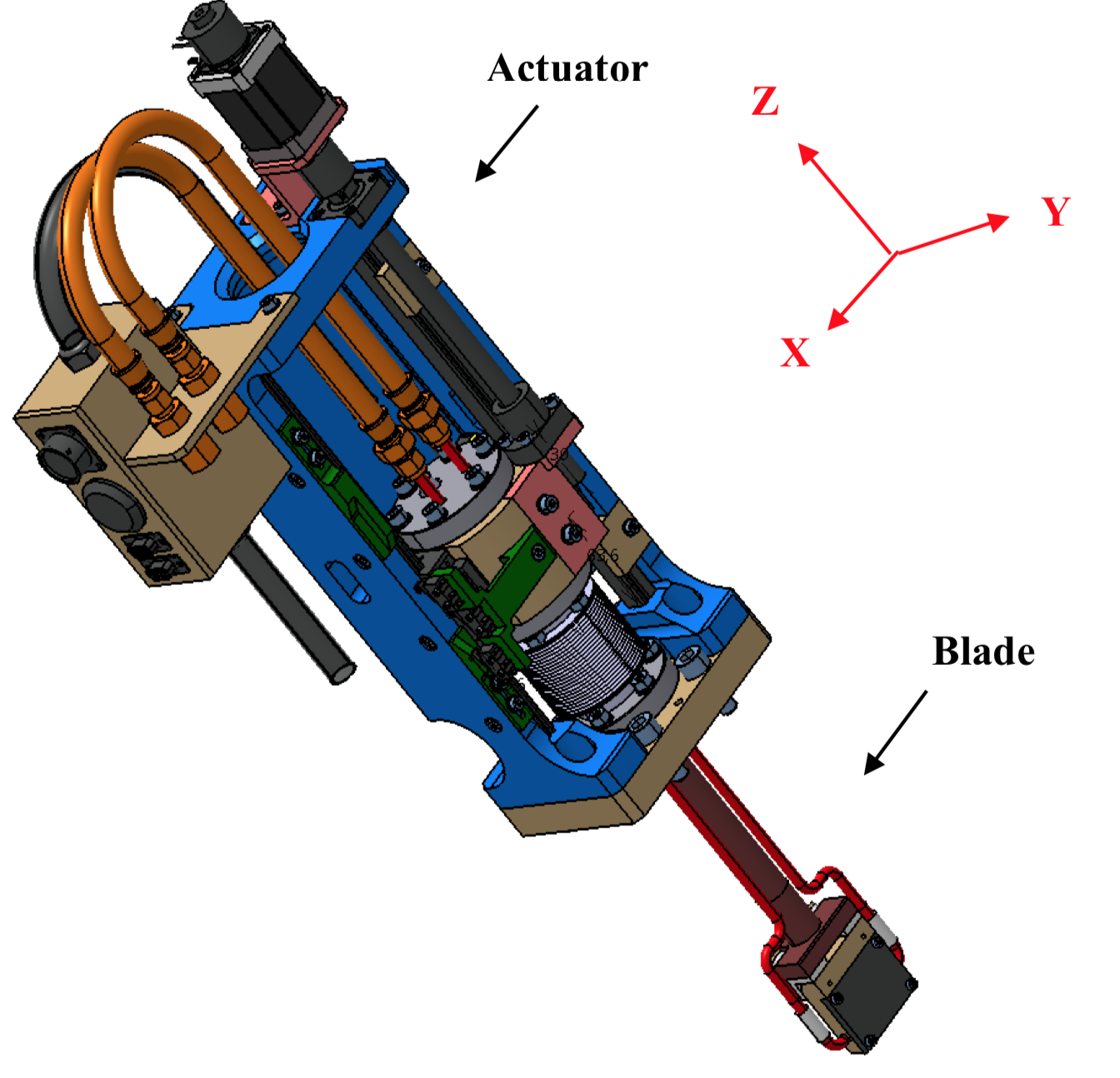 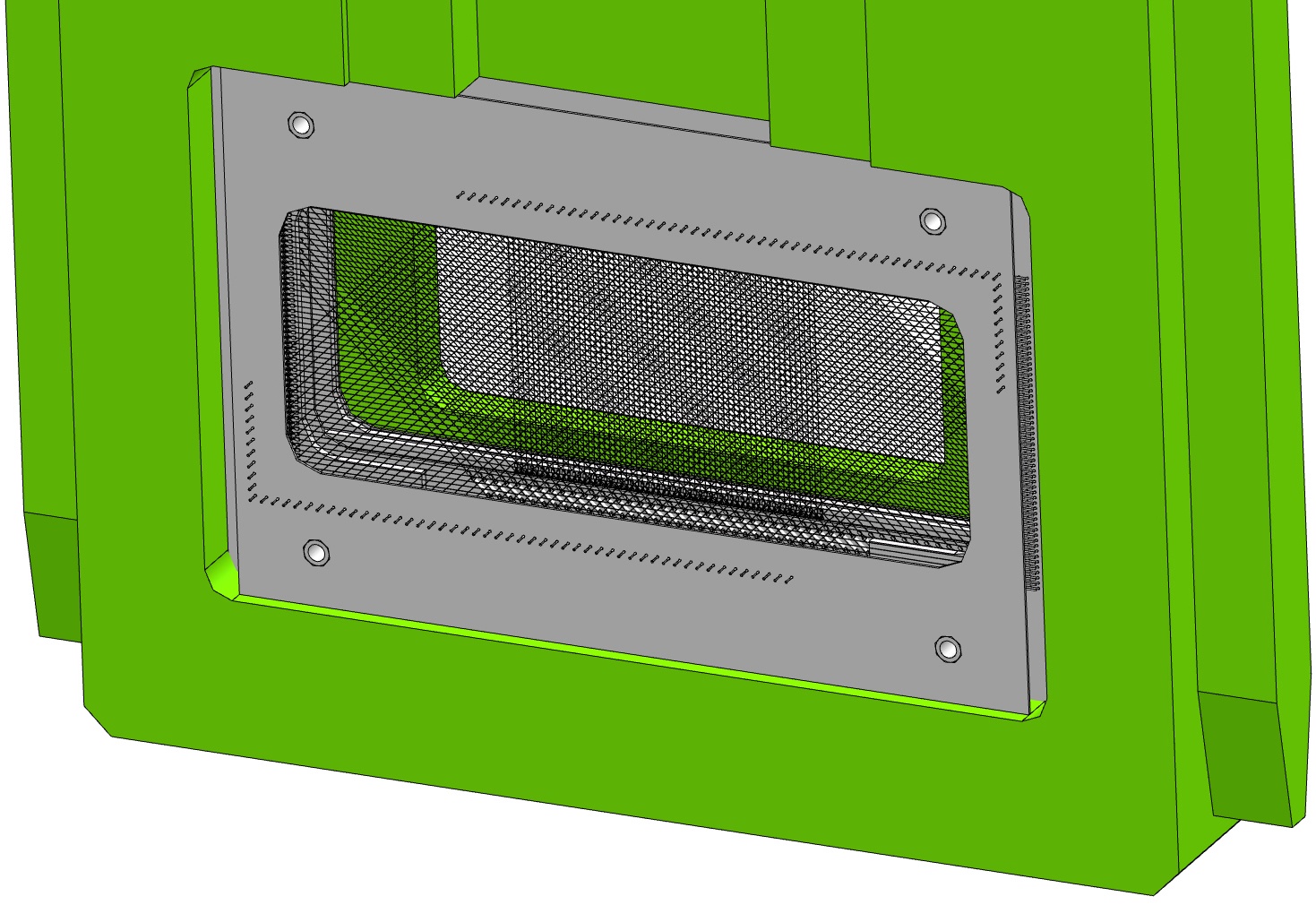 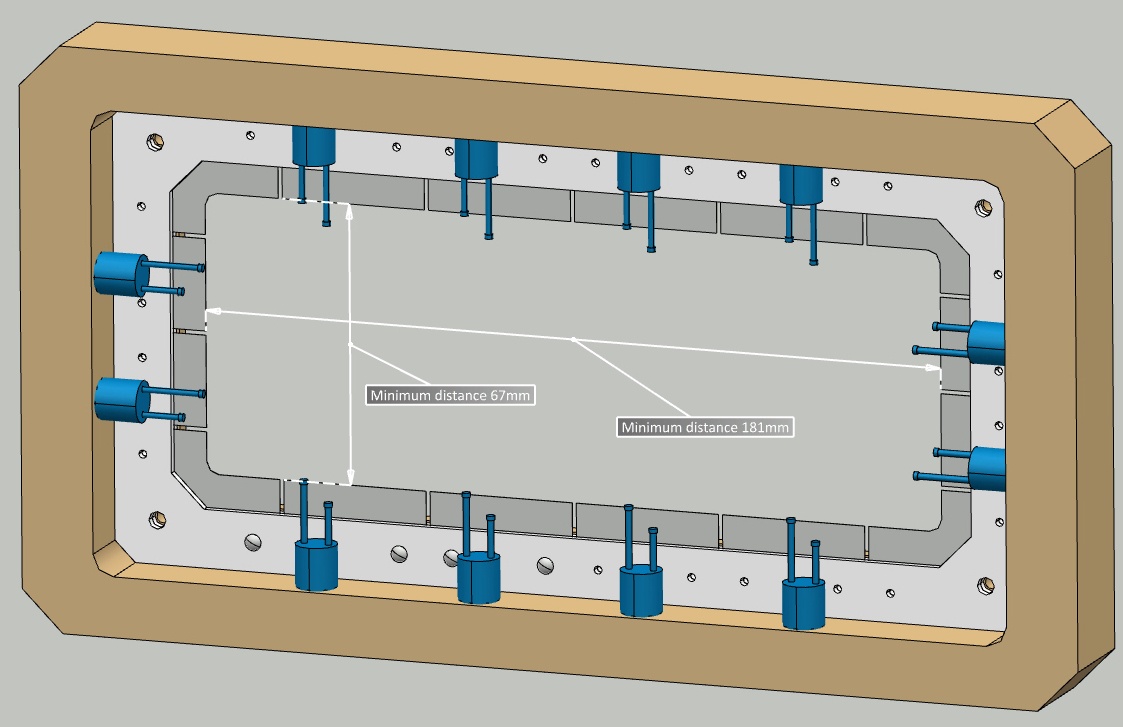 Current measurement: FMC module
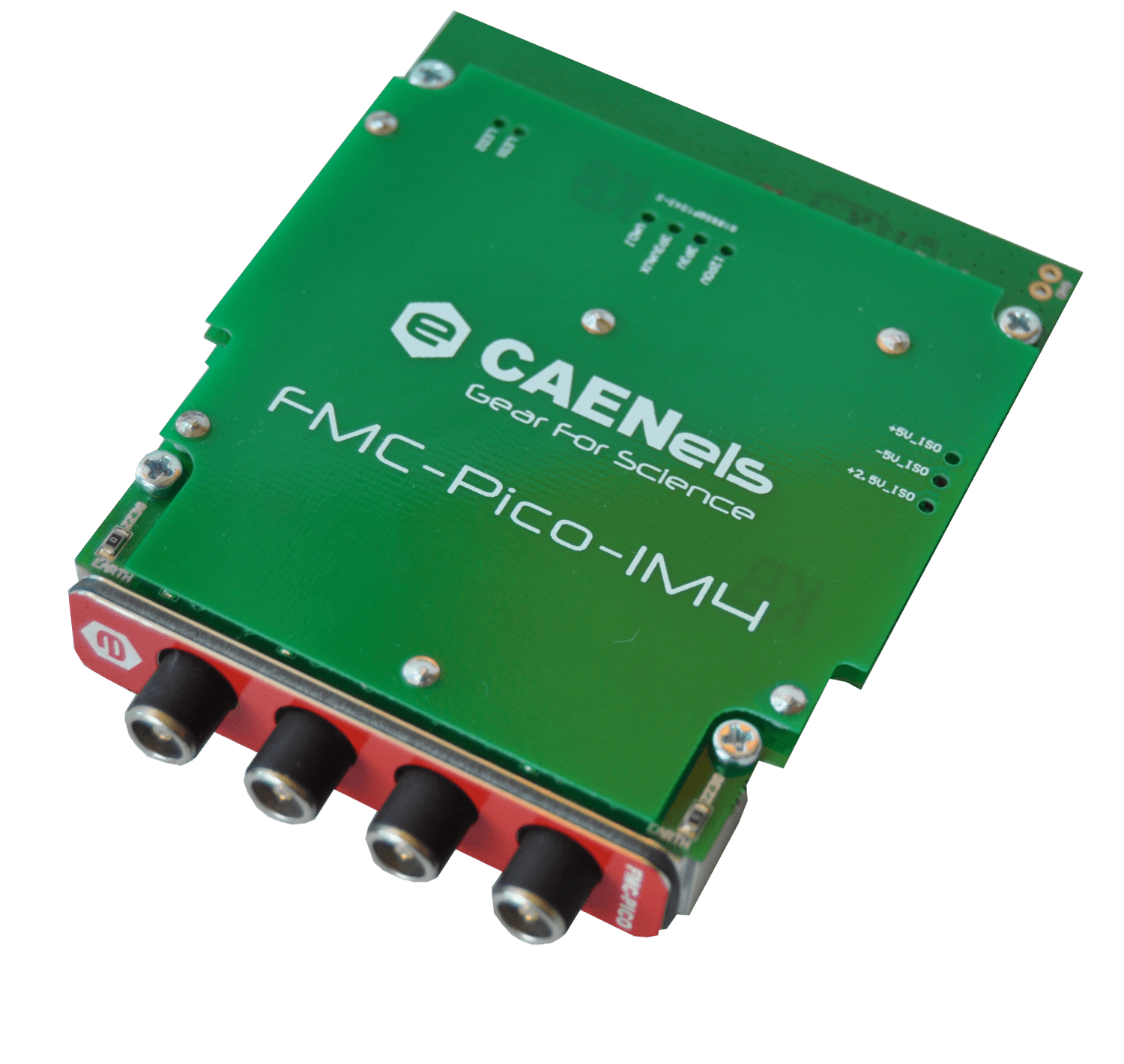 CAENels AMC-Pico-1M4
Range: max +/- 10 mA
300 kHz bandwidth
+/- 300 V floating input
1 MSPS
Conversion time: 650 ns
20 bit ADC 
Effective number of bits: 16.3 / 14.7
MTCA-system
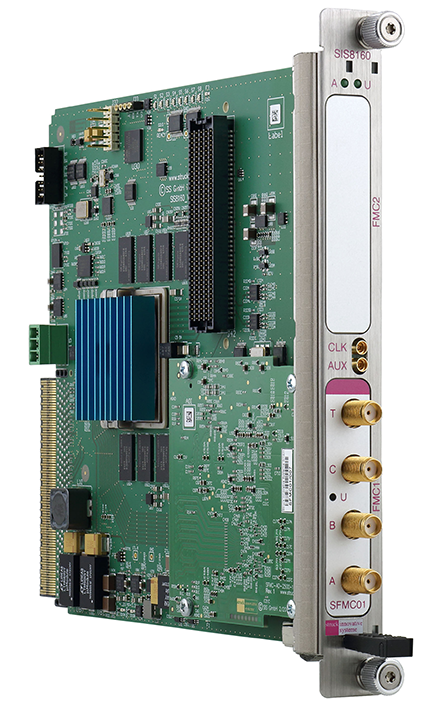 FMC Carrier Struck SIS8160
Xilinx XCKU060 or XCKU040 FPGA
4 GB memory
MRF timing receiver
Concurrent CPU board
MPS interface (TBD)

Handles 2 FMC cards, 8 current sensing channels in total.
MTCA crate loadout
Backplane
Backplane
FPGA + FMC
FPGA + FMC
FPGA + FMC
FPGA + FMC
FPGA + FMC
FPGA + FMC
FPGA + FMC
FPGA + FMC
CPU
Timing
FPGA + FMC
FPGA + FMC
CPU
Timing
FPGA + FMC
Maximum 12 slots
80 channels
Minimum 3 slots
8 channels
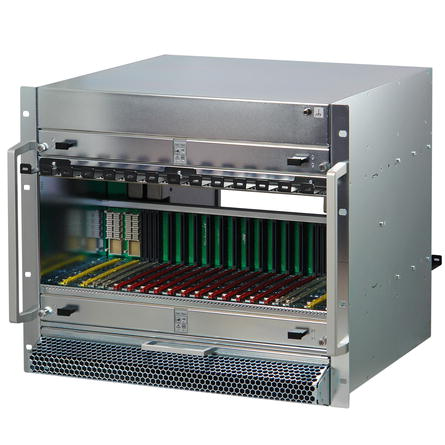 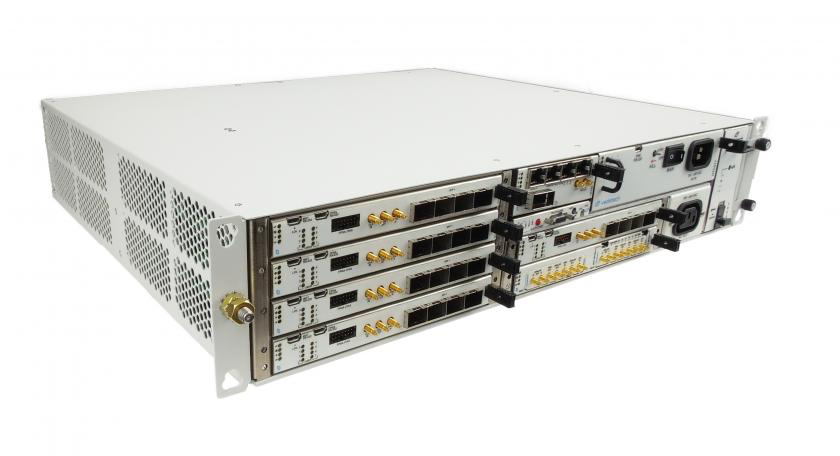 MTCA crate loadout, separate MPS interface
Backplane
Backplane
MPS
FPGA + FMC
FPGA + FMC
FPGA + FMC
MPS
FPGA + FMC
FPGA + FMC
FPGA + FMC
FPGA + FMC
CPU
Timing
FPGA + FMC
FPGA + FMC
CPU
Timing
FPGA + FMC
Maximum 12 slots
72 channels
Minimum 4 slots
8 channels
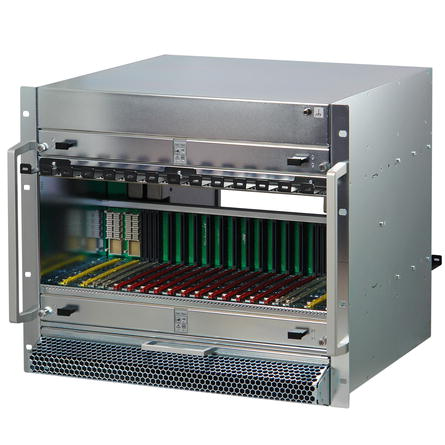 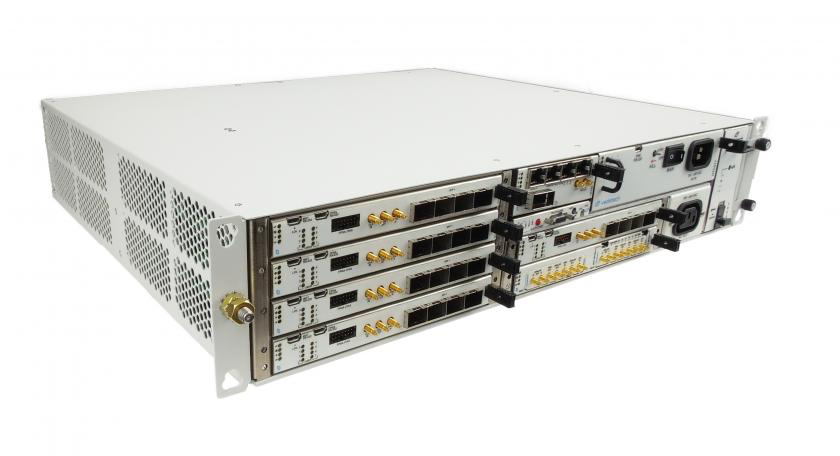 Number of channels
Bias-unit
Adding bias to detector plates.
Size of bias TBD (se Wednesday talk on J-Parc experiments )
Implementation of bias generator TBD. 
Implementation of Bias-T’s TBD for different systems.
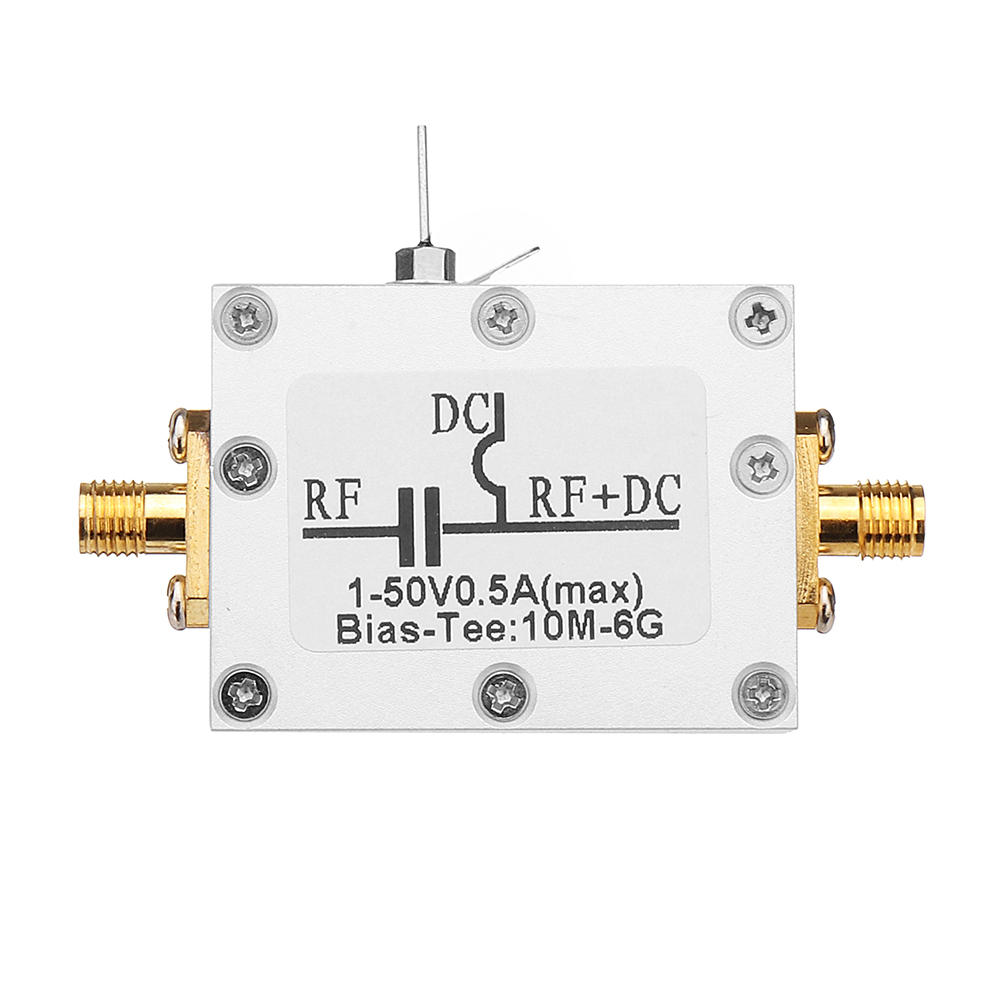 Software architecture Overview
Procedure
What: GUI, data archiving, statistics
Implementation: Python
Excecution: CPU in control room / server hall
Algorithm
What: Beam profile matching
Implementation: Python
Excecution : CPU in crate
Function
What: MPS trigger by channel thresholding
Implementation: VHDL
Excecution: FPGA
Firmware
Framework running
Records data from ADCs
Saves data to memory
Development of application firmware started
Threshold detectors

For details: see talk by Kaj Rosengren
Misc.
Scraper also needs motion control
4 motors / scraper
Implemented using ESS standard in Beckhoff modules.

Aperture monitors include thermal sensors
24 sensors per APTM
Implemented using ESS standard in Beckhoff modules.